Advanced Materials Challenge Program (AMC 2024)
Project Submission Form
Proposal #:
Project #:
LIFT Advanced Materials Challenge
Instructions
Complete the attached forms to submit your project
Include proposed budget (Maximum $750,000 from LIFT) and timeline ( 12 months)  
Projects will be evaluated on:
Technological Merit
Technology TRL and MRL level
Program Timing
Funding Request 
LIFT Member Engagement
Cost Share Commitment
Submit completed forms https://lift.technology/project-calls/
Proposal #:
Project #:
LIFT Advanced Materials Challenge
Project Data
Industry:
Submission Date:
Proposal Number:
Proprietary?
Member Level
Company:
LIFT Member?
Title:
Goal:
Project Leader:
Leader Email:
Leader Phone:
Proposal #:
Project #:
LIFT Advanced Materials Challenge
Partners and Key Personnel
List all partners that will participate including Suppliers and Academic Institutes 
Indicate Principle Investigator (only one PI allowed)
% responsibility for each partner
Provide principle contact for each partner
Approval
CFO: Victor Claudio
CEO & Executive Director: Nigel Francis
CTO: Noel Mack
Proposal #:
Project #:
LIFT Advanced Materials Challenge
Abstract
Summary overview of the proposed project
Proposal #:
Project #:
LIFT Advanced Materials Challenge
Proposed Budget
Workshare and Funding breakdown of project
Estimated Total Project Value:			(TPV $)                                             Estimated Total Cost Share:				(CS $)
Proposal #:
Project #:
LIFT Advanced Materials Challenge
Identification of the Problem
Give background that identifies the problem
Deliverables
Define the measures or other indicators that will be used to:
Judge the success of the deliverables 
Identify ways to improve performance at a later date
Proposal #:
Project #:
LIFT Advanced Materials Challenge
Proposed Work Justification
Does the proposed work benefit a single company or will it offer improved techniques or technology to American companies? 
Is patentable IP anticipated? Will background IP be disclosed to LIFT during the project?
What gives the proposed work novel attributes?
Include as appropriate:
Theory
Relevant previous experimental results
Theoretical modeling of experimental results
Implications of work completed to date
Identification of critical needs
Add additional citations, photos and/or pages as needed
Proposal #:
Project #:
LIFT Advanced Materials Challenge
Current and Future Technical State
Define current TRL and MRL Level (See Appendix A)
Define and explain TRL and MRL at conclusion of project
Proposal #:
Project #:
LIFT Advanced Materials Challenge
Problem Scope
State what will be within the team’s working boundaries and what the team will not be working on.
Proposal #:
Project #:
LIFT Advanced Materials Challenge
Technical Approach/Solution
State the proposed solution
List specific tasks
Include Graphs, photos, examples, etc.
Proposal #:
Project #:
LIFT Advanced Materials Challenge
Project Schedule
High level Gantt chart showing tasks & dependencies
Notional Suggested TimeLine
Month 3
Month 6
Month 1
Month 2
Month 5
Month 4
Design Proto Tools
Testing /Validation
Build Proto Tools
Assembly/Try
Design/Simulation
Simulation
Proposal #:
Project #:
LIFT Advanced Materials Challenge
Proposed Work at LIFT and Anticipated Environmental Impact ​
For project work planned at LIFT:

Identify potential adverse environmental impacts from the completion of this work 

The use of hazardous chemicals or other materials.
Provide SDS sheets for proposed chemicals and materials brought into LIFT

Possible emissions of toxic substances due to the operation of a process

If there are no adverse impacts show this page as “N/A”
Thank you!
Appendix
Project Submission Form
Proposal #:
Project #:
Current Technical State
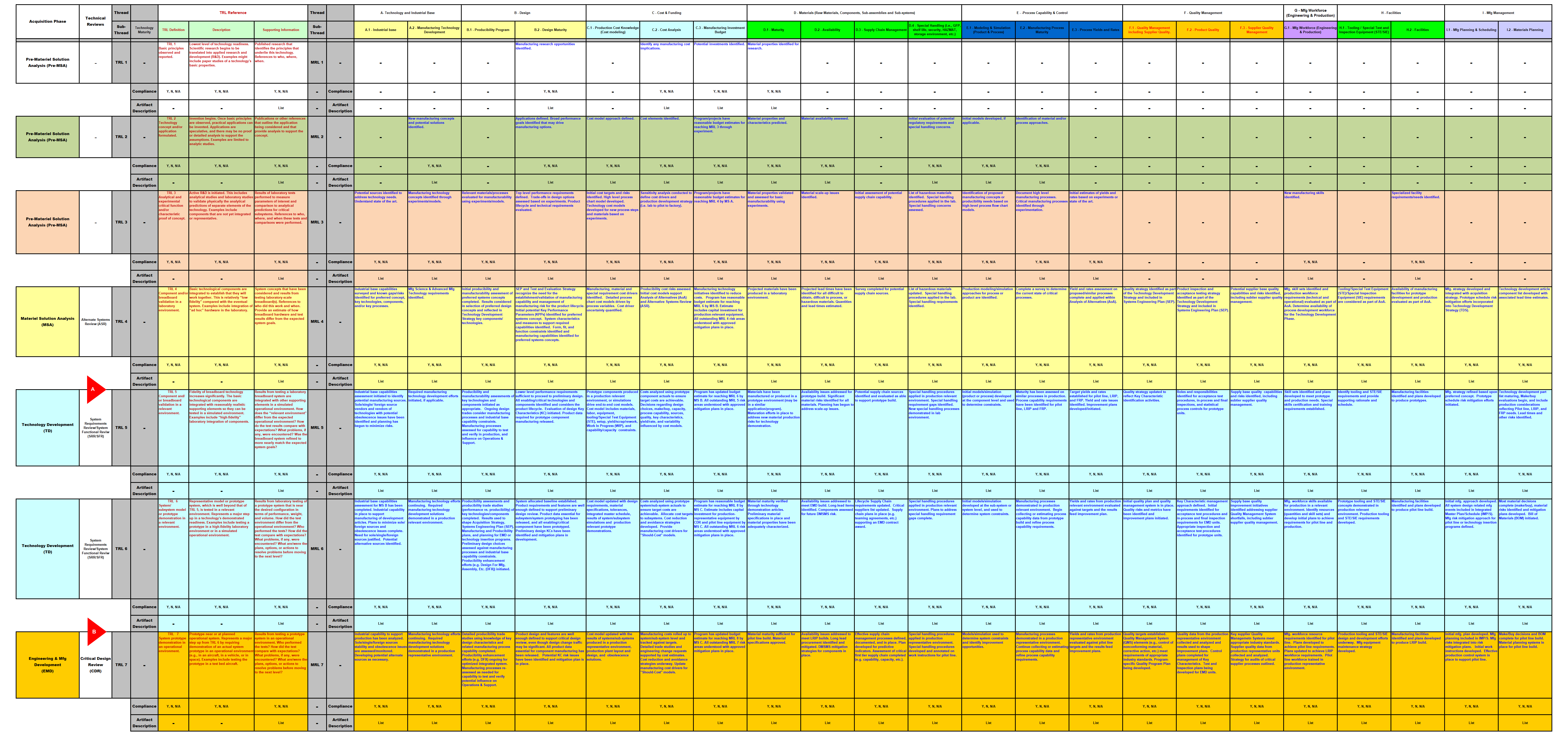 Appendix A